Alejandro De Navarrete

Socio de la división de Auditoría de Seguros

alejandro.de-naverrete@ar.ey.com
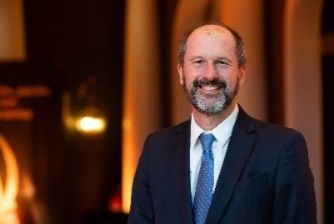 Foto
Años de experiencia  28
Alejandro coordina el grupo de socios de auditoría del sector de Seguros y es el Líder de Auditoría Digital de la oficina en Buenos Aires.

Cuenta con más de 28 años de experiencia profesional local e internacional en auditorías y asesoramiento contable y regulatorio en los sectores de Seguros, Pensiones y Salud. Dentro de su experiencia, adicionalmente a la auditoría de estados financieros bajo distintas regulaciones (local, IFRS, US GAAP), se encuentran: el asesoramiento en la implementación de SOX, brindar soporte al Capital Markets Center en temas específicos del sector asegurador, brindar soporte a los clientes en temas técnicos a presentar a los reguladores, asesorar en sistemas de información focalizados en el manejo de siniestros (seguros), evaluar e implementar métodos estadísticos de IBNR/IBNER. Participa además en la Revisión de Auditoría de Calidad (AQR) de la Firma. Miembro del Equipo de IFRS de EY que se especializa en seguros y del Grupo de Trabajo de Seguros y Salud según NIIF mundial.

Ha realizado varias presentaciones y participado como orador en seminarios sobre seguros y fondos de pensión, y sus trabajos fueron publicados en revistas relacionadas. También actúa como consultor en AVIRA (Aseguradores de Vida de la República Argentina).

Actualmente participa como consultor en el proyecto de la Superintendencia de Seguros de la Nación para adoptar las IFRS como norma contable para las aseguradoras y reaseguradoras.

Las principales compañías con las que trabajó son: ACG, AON Group, Assurant, BBVA Seguros, Berkley Seguros, Cardif Seguros, CNP Assurance, HDI, ING – Orígenes, La Caja – Generali, MAPFRE, MetLife, Nación Seguros, Provincia Seguros, SMG, Seguros SURA, The Warranty Group y Zurich – QBE entre otros.
Ubicación: Buenos Aires, Argentina
EY 2019 |
EY 2018 |
EY 2018 | 51